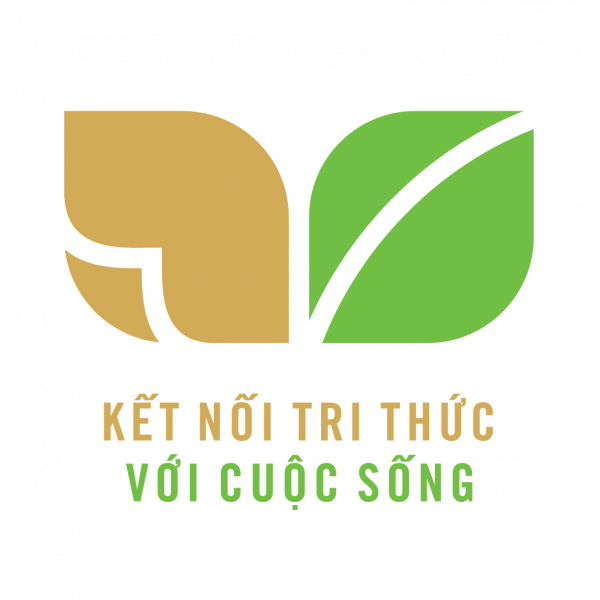 VẺ ĐẸP QUANH EM
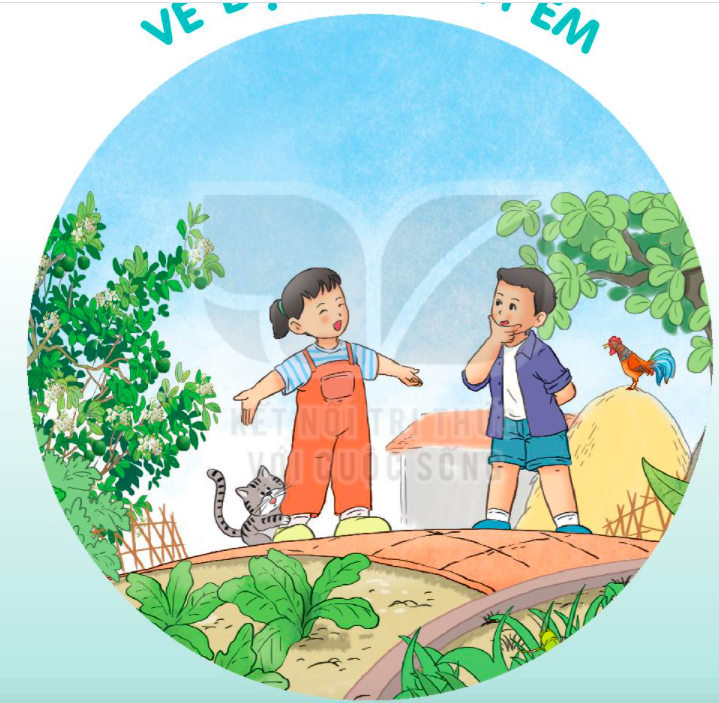 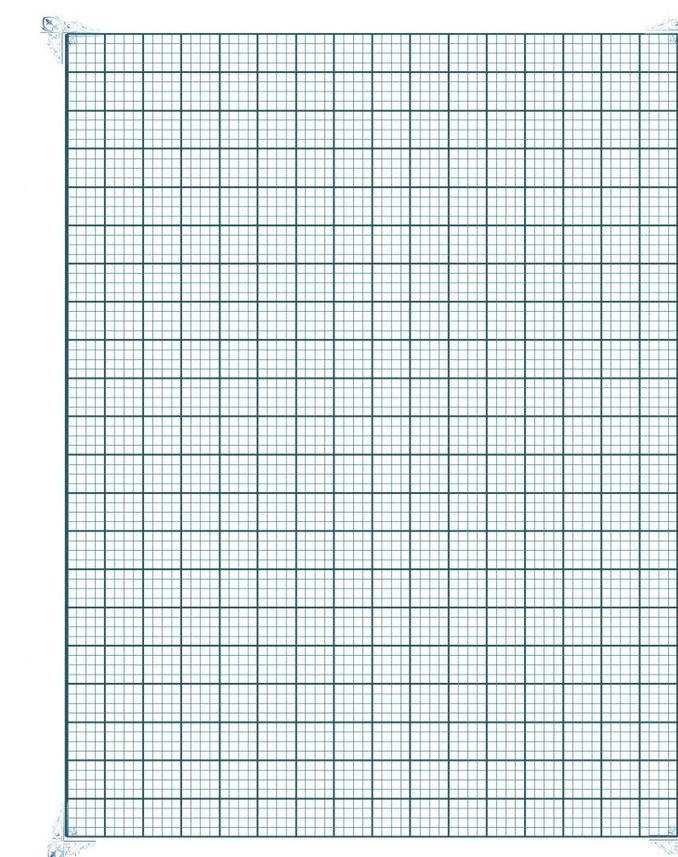 Thứ sáu ngày 21  tháng  1  năm 2022
Tiếng Việt
Đọc mở rộng
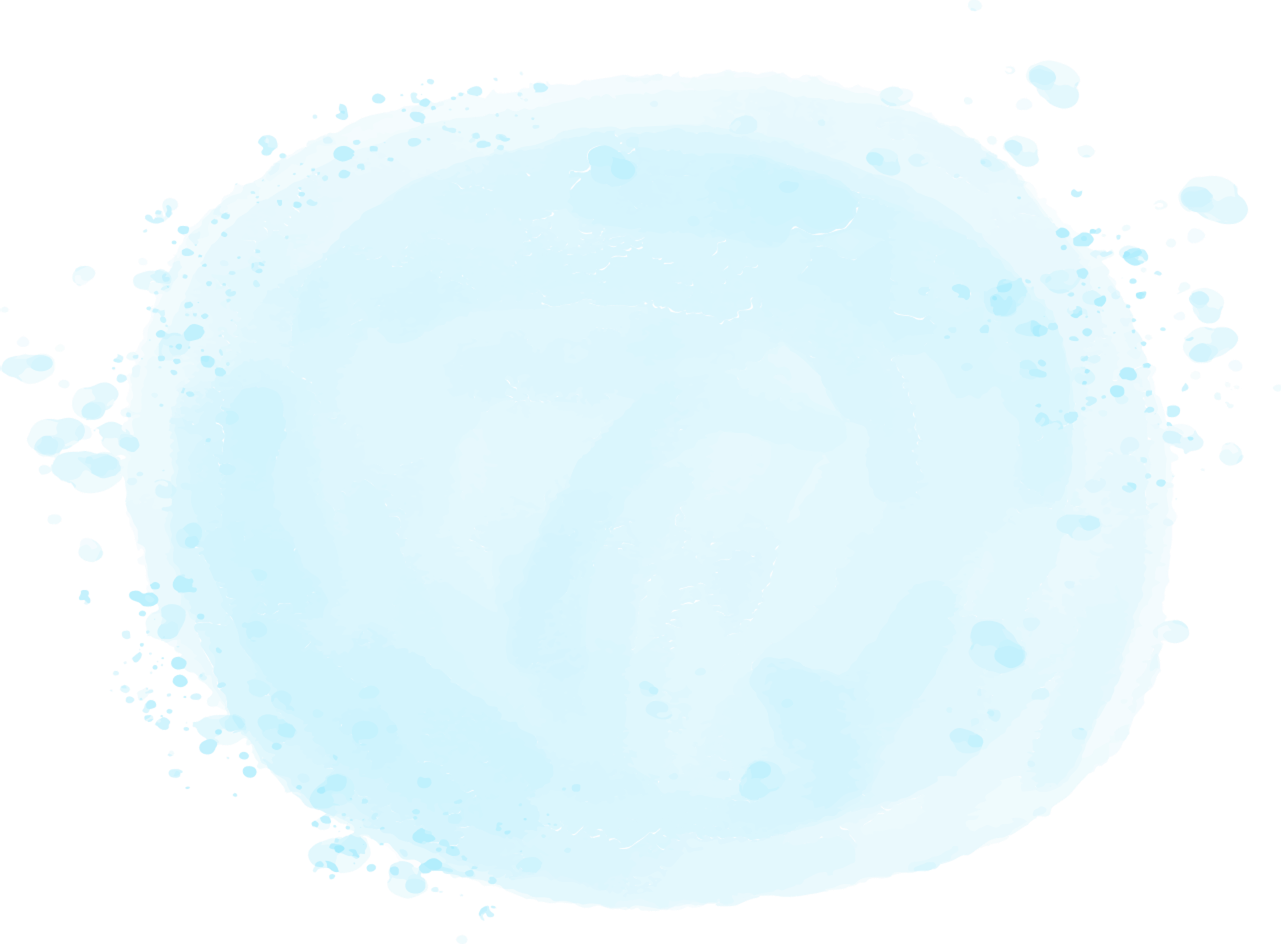 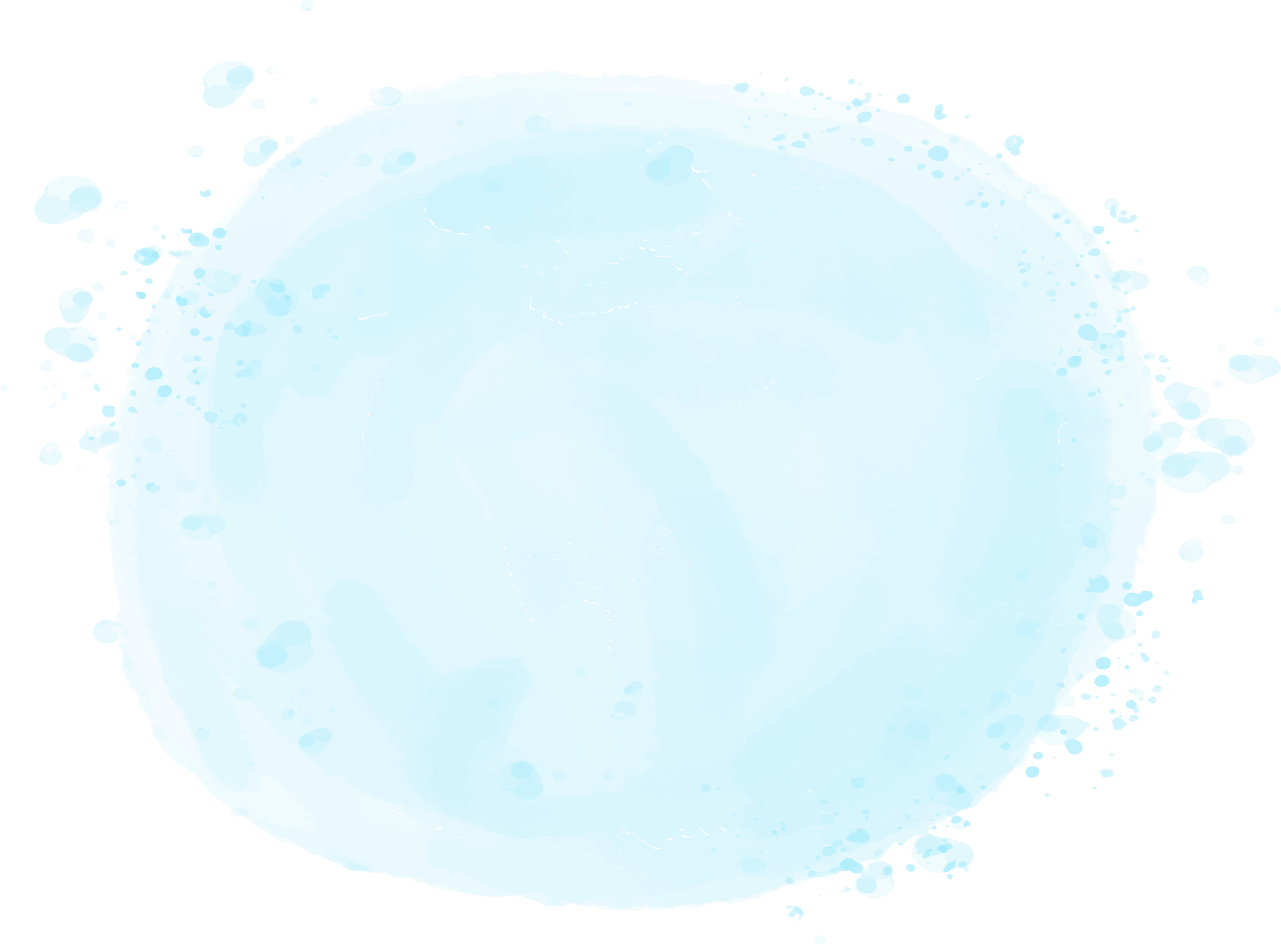 Yêu cầu cần đạt:
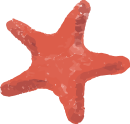 - Tìm đọc được một câu chuyện, bài thơ viết về các mùa trong năm.
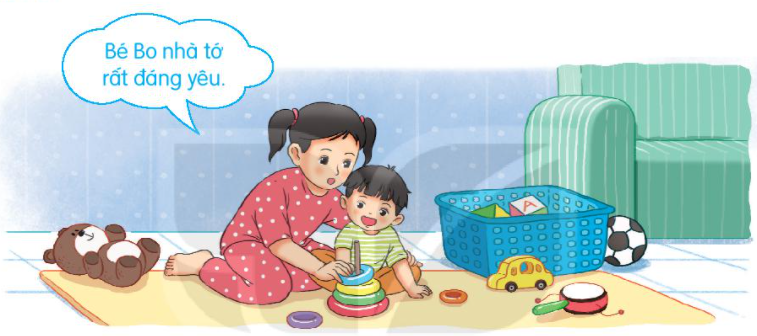 ĐỌC MỞ RỘNG
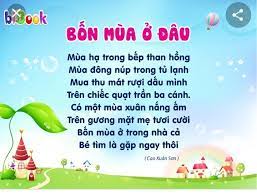 1. Tìm đọc một câu chuyện, bài thơ viết về các mùa trong năm.
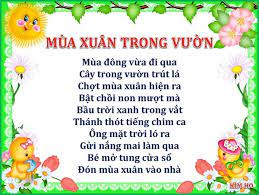 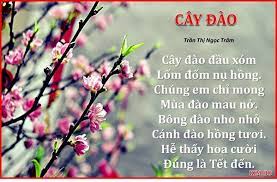 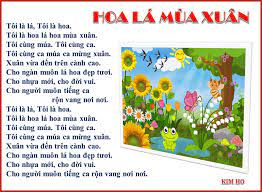 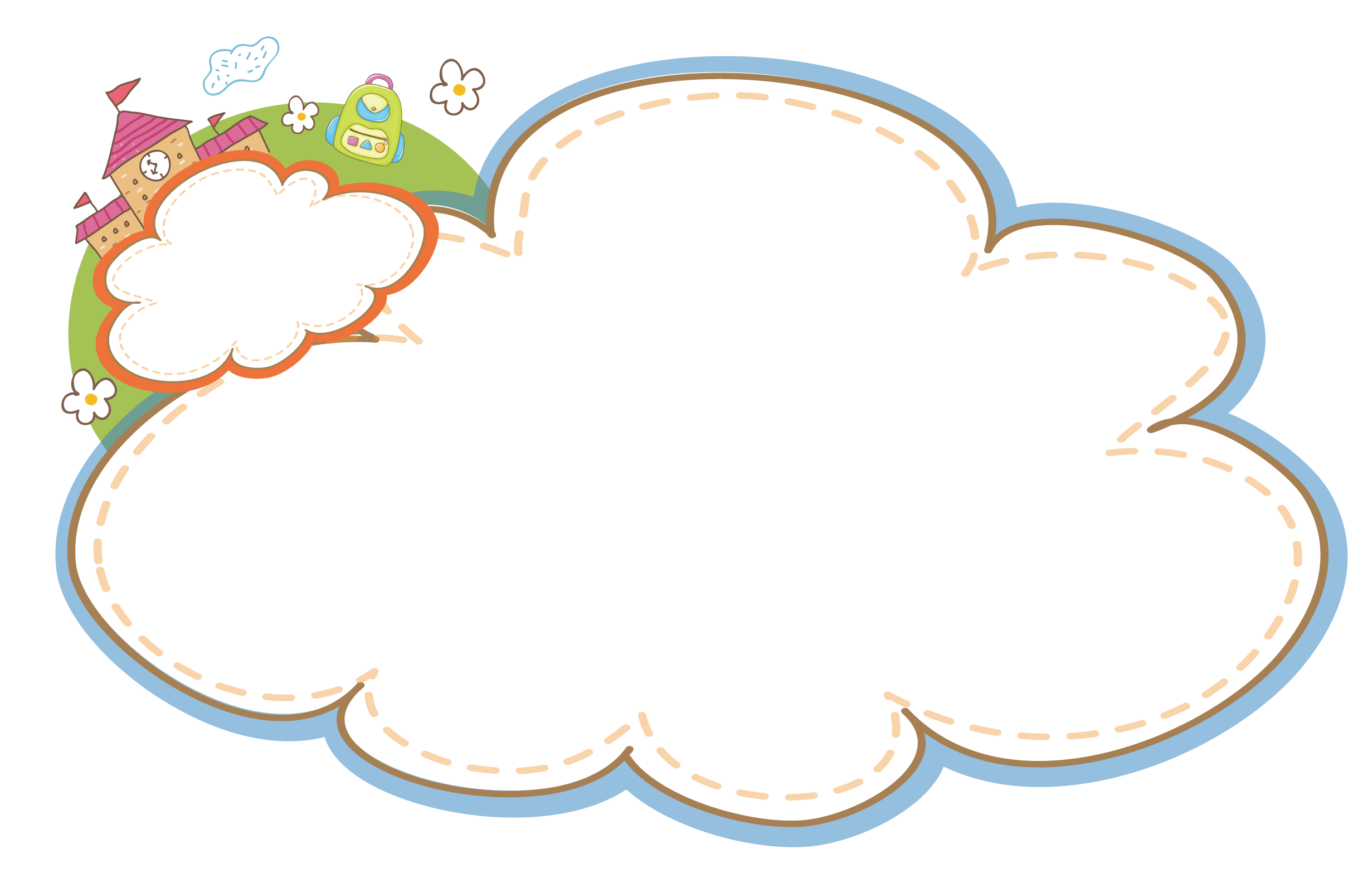 Thi đọc trước lớp
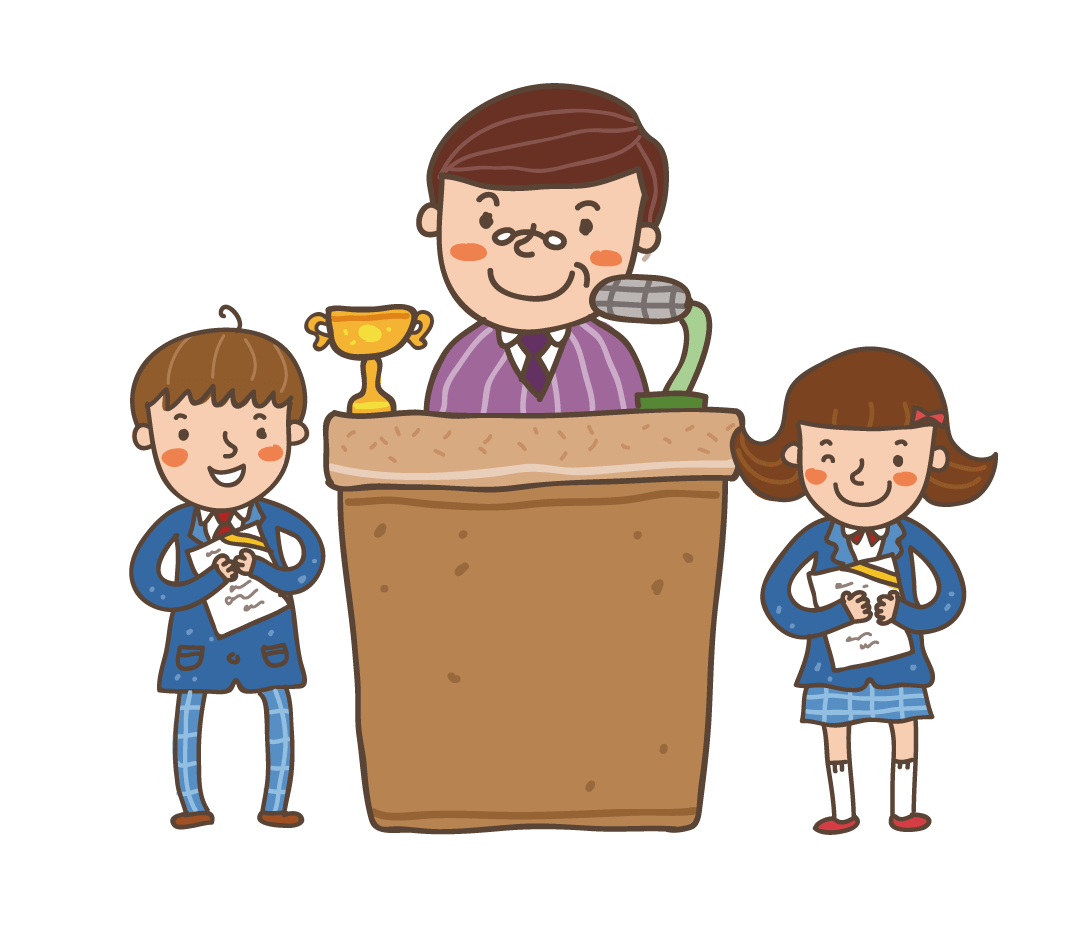 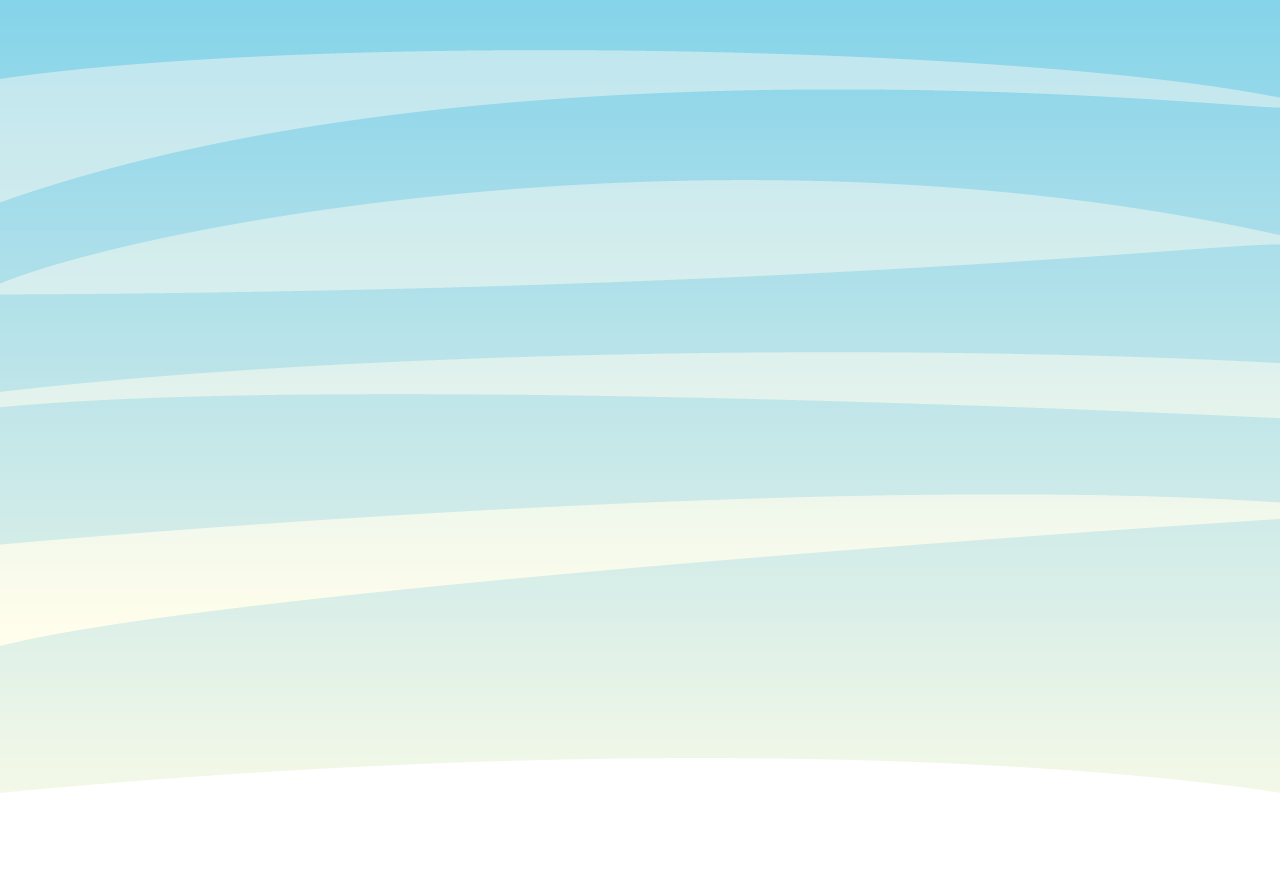 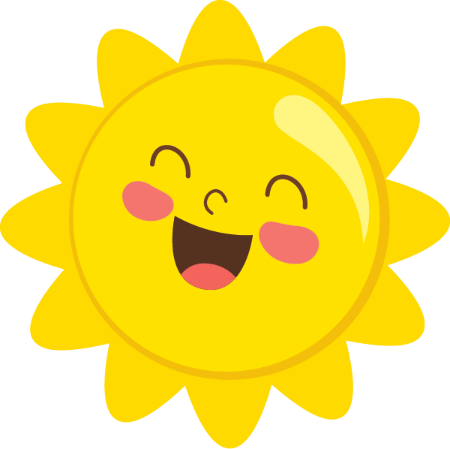 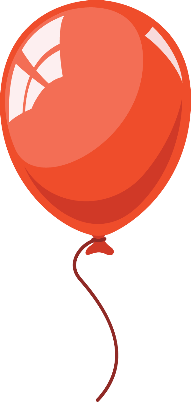 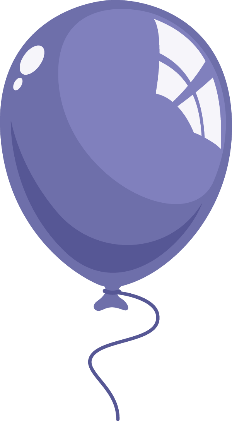 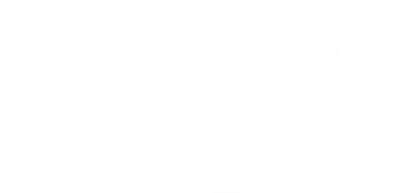 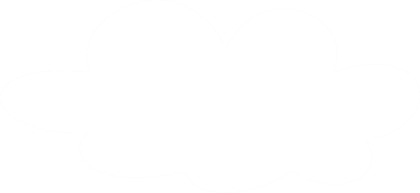 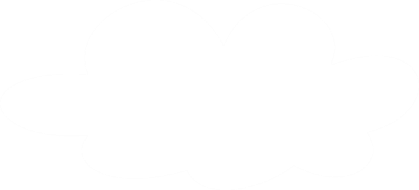 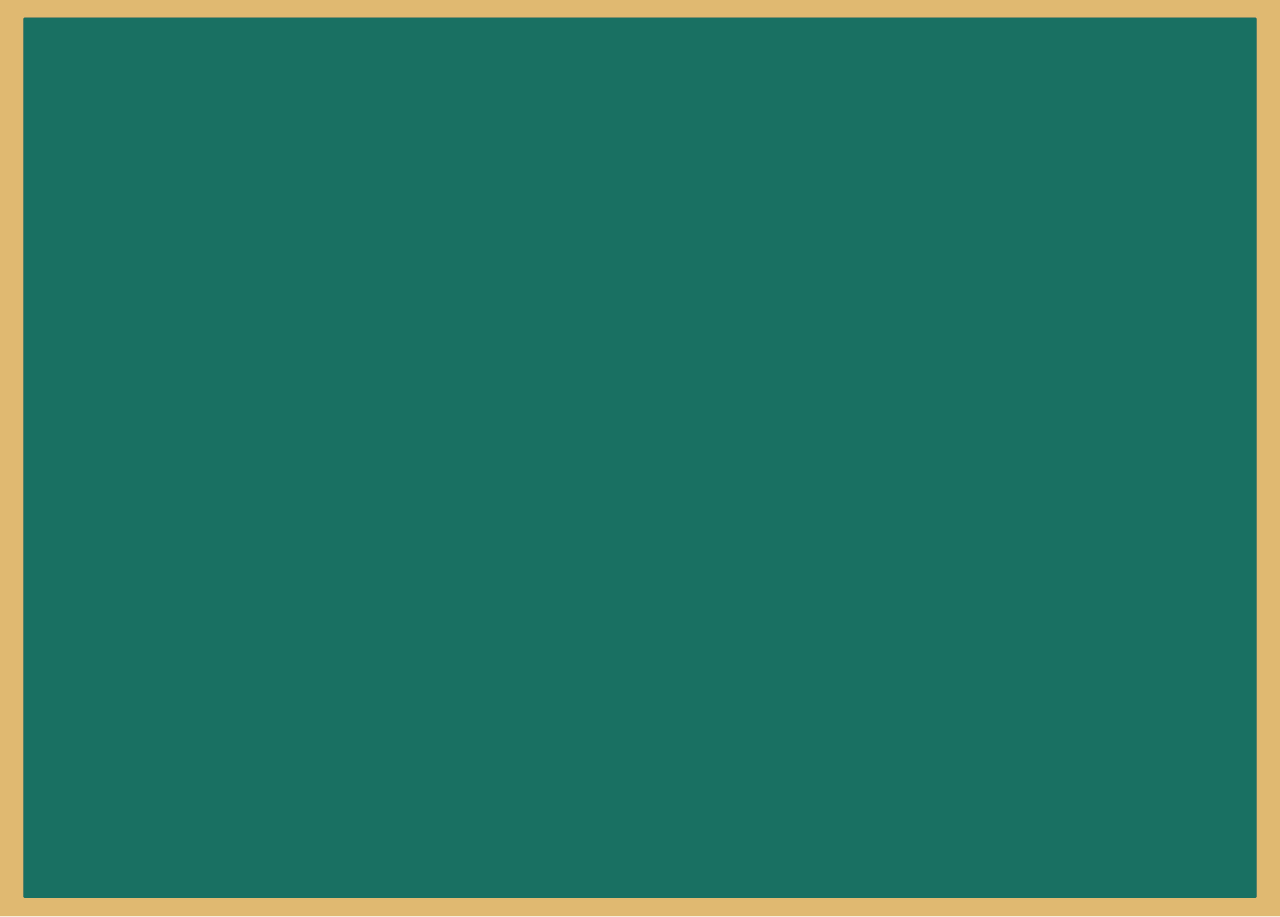 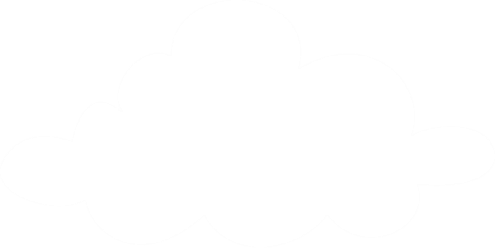 2. Nói về những điều em thích trong câu chuyện, bài thơ đó.
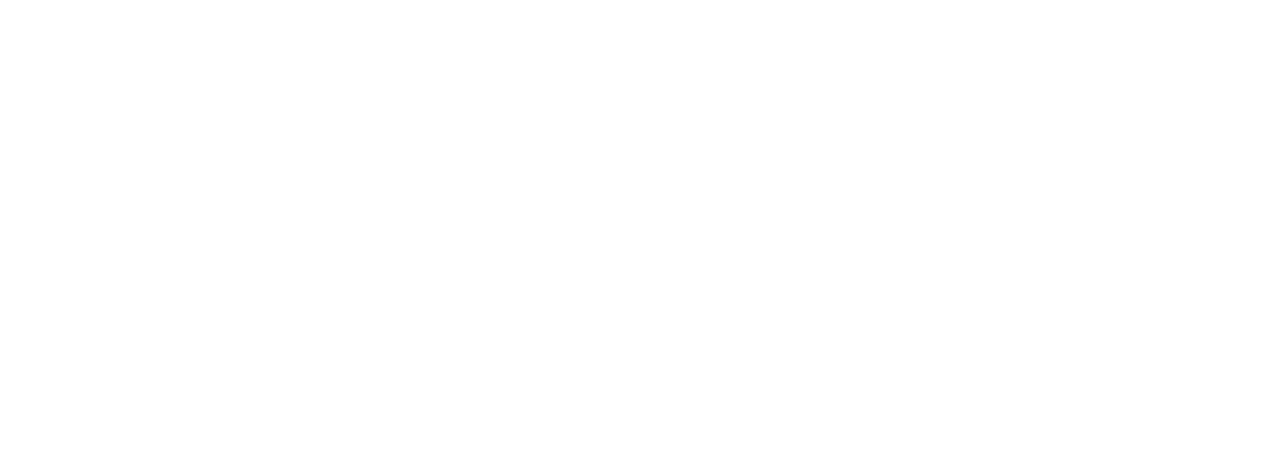 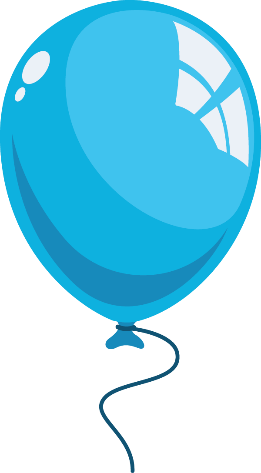 Điều em thích ở câu chuyện, bài thơ đó.
Tên câu chuyện, bài thơ.
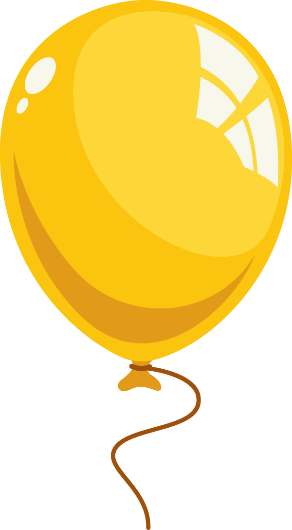 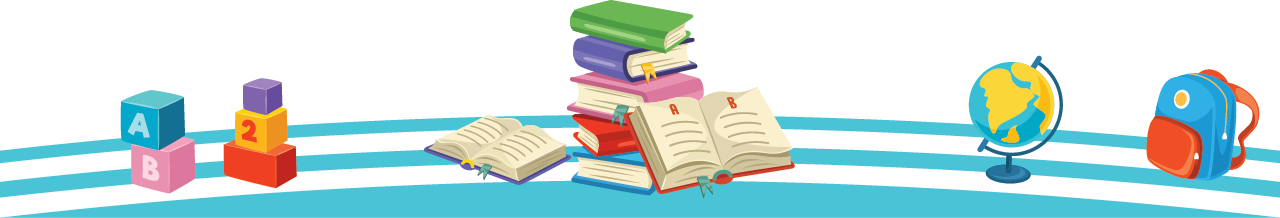 [Speaker Notes: Bài giảng thiết kế bởi: Hương Thảo - tranthao121004@gmail.com]
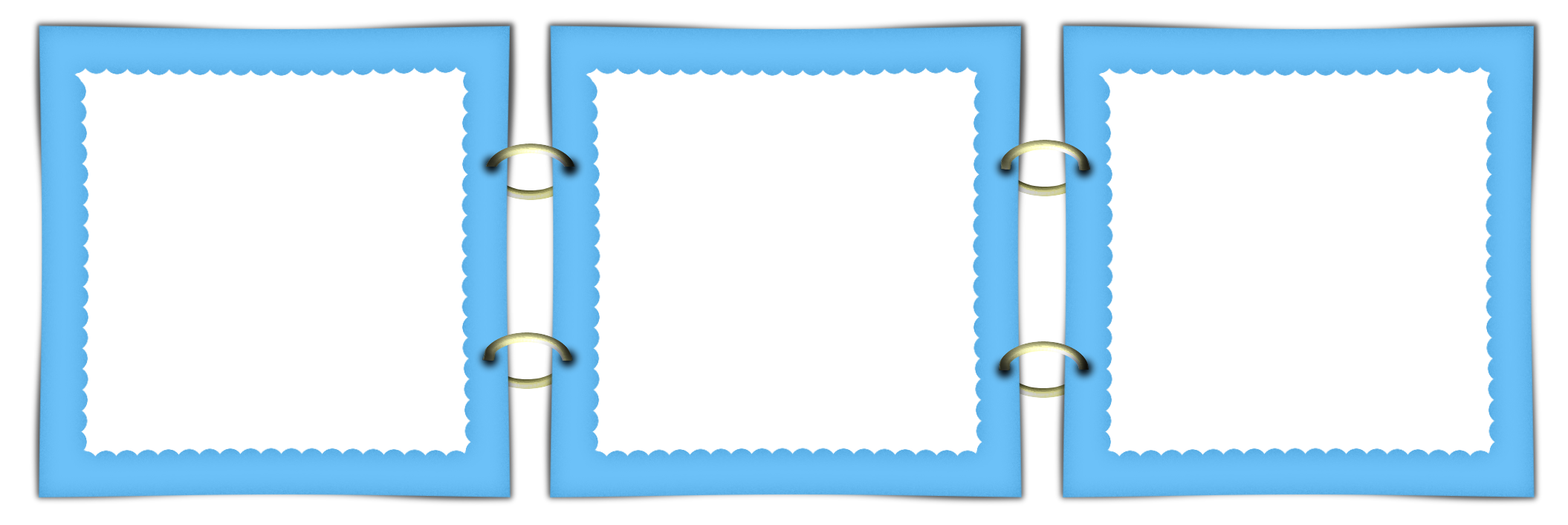 Câu thơ em thích
Tên tác giả
Tên bài thơ
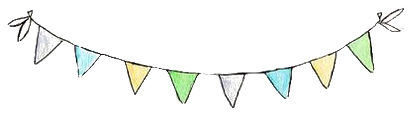 Viết vào phiếu đọc sách
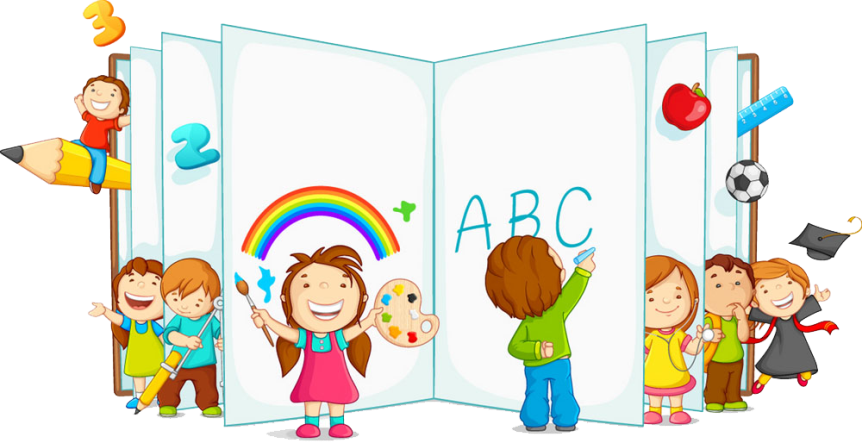 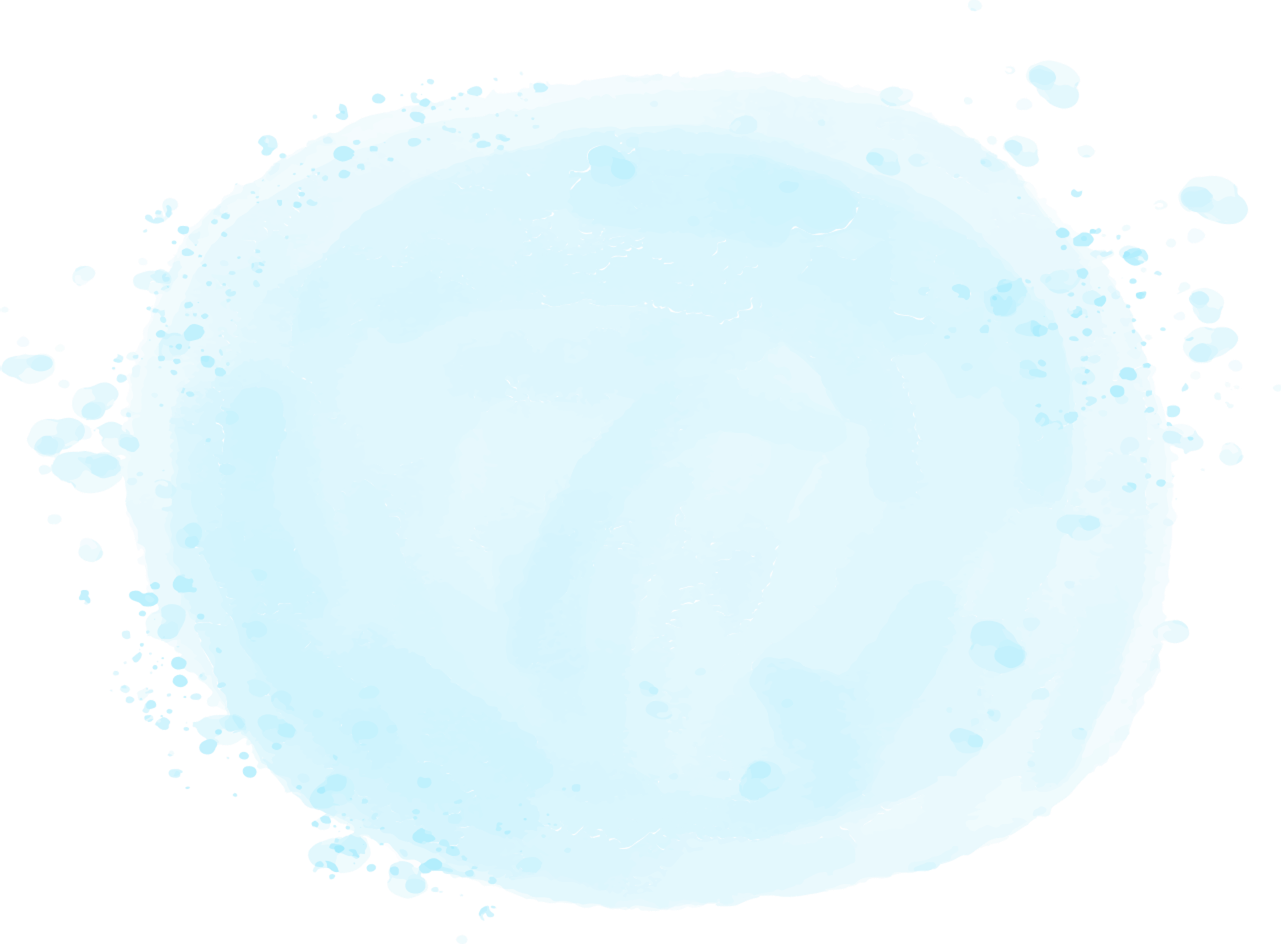 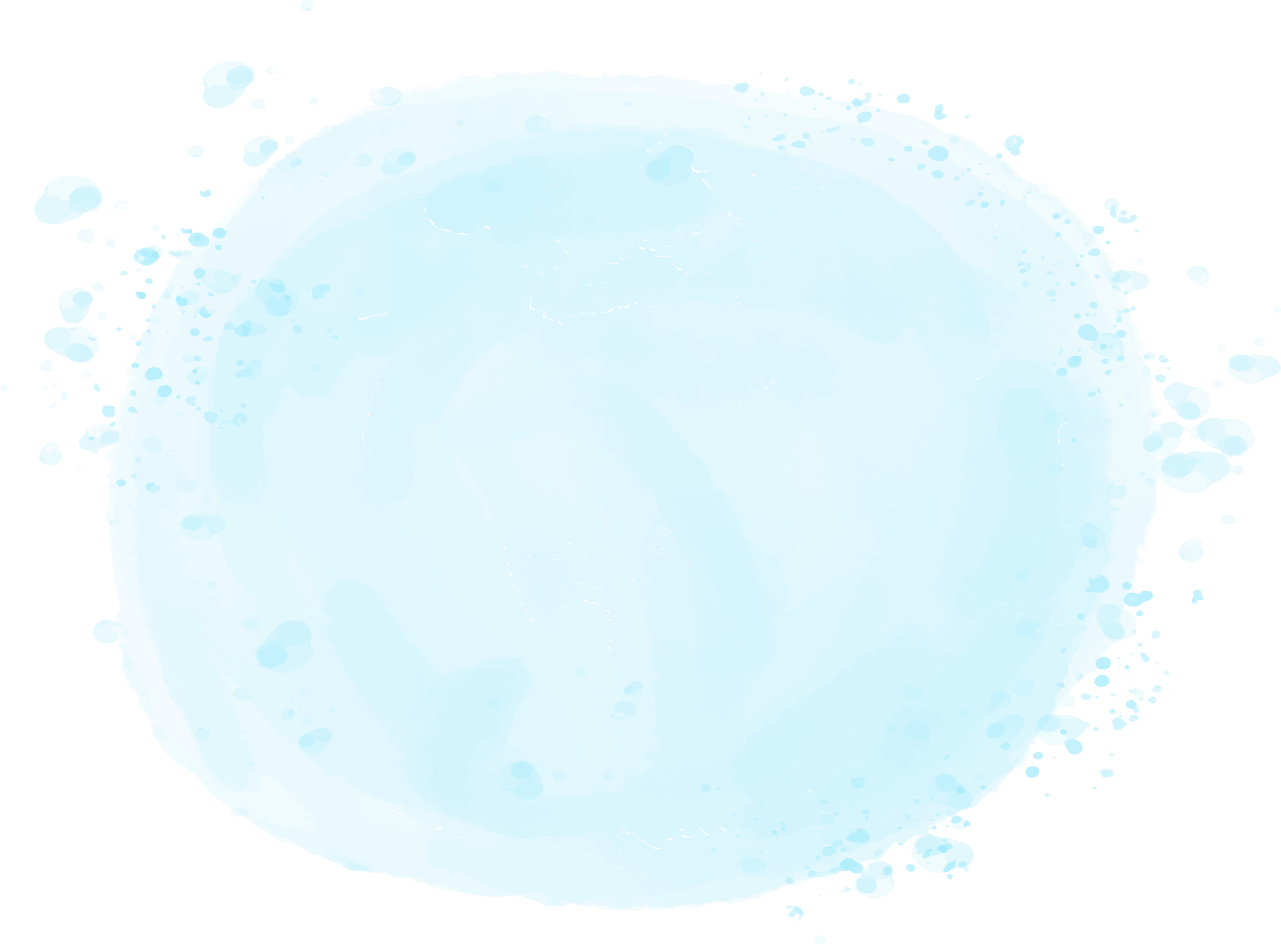 Yêu cầu cần đạt:
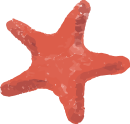 - Tìm đọc được một câu chuyện, bài thơ viết về các mùa trong năm.
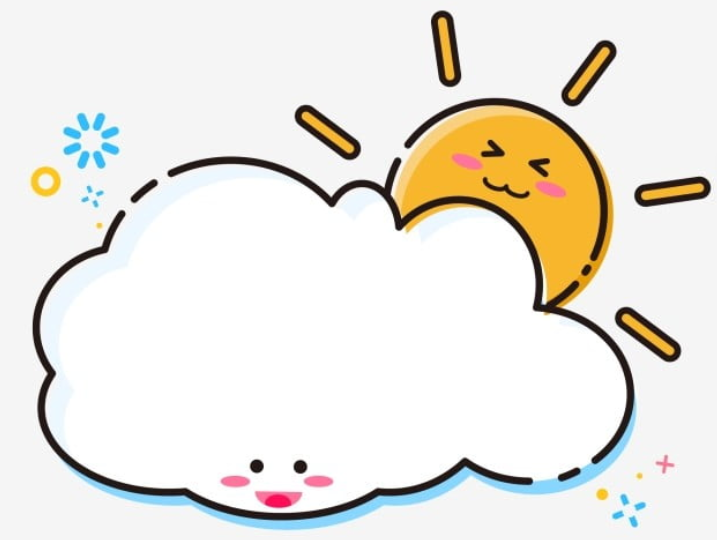 HOẠT ĐỘNG KẾT NỐI
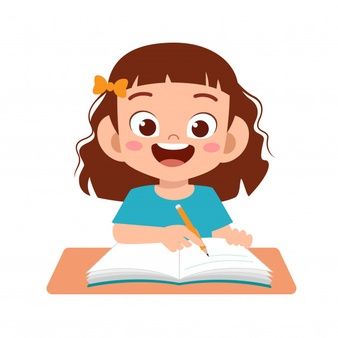 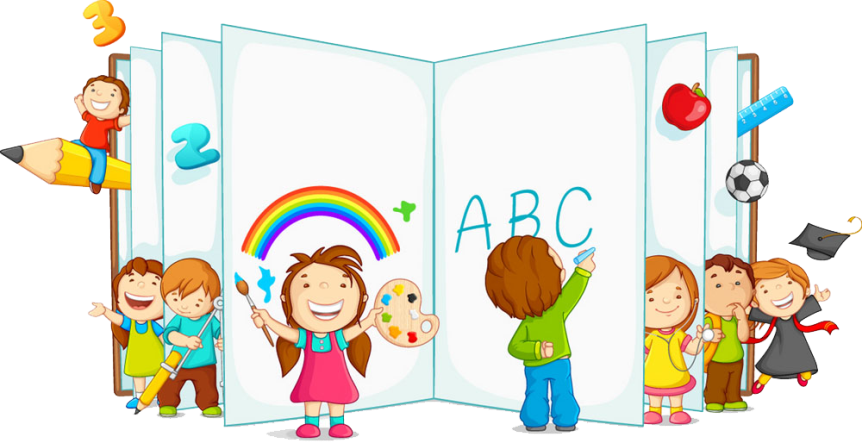